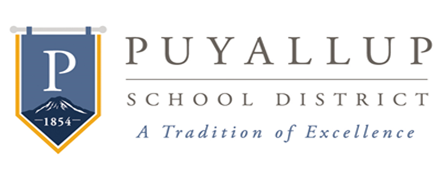 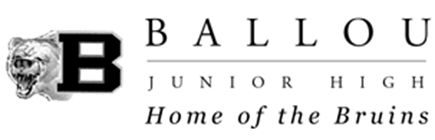 Puyallup School DistrictBallou Junior High GC/CM Presentation
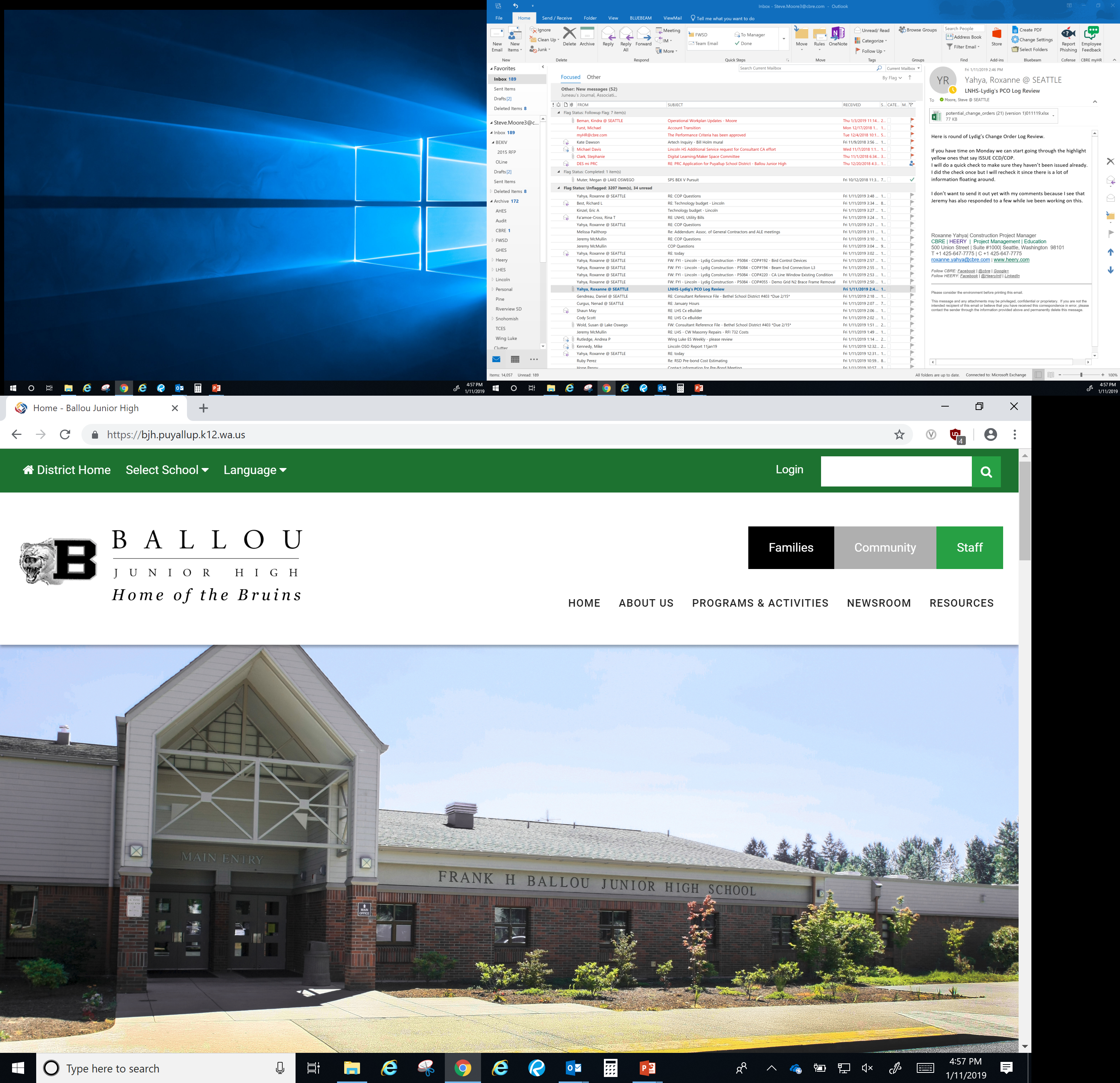 1
[Speaker Notes: Intro:  Gary ( 1.5 min )
Thanks for opportunity, very excited about pursuing GC/CM 1st project, setting stage for two future HS projects in which the district hopes to use GC/CM
Introduce the Project Team here today]
Ballou Junior High School – Introductions
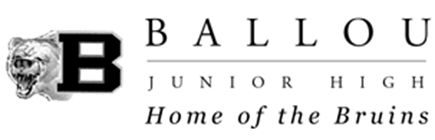 Gary Frentress	Puyallup Schools
  Mike Meadows		Puyallup Schools
  Steven Moore		CBRE | Heery
  Dan Gendreau		CBRE | Heery
  David Mount		Mahlum Architects
  Graehm Wallace	Perkins Coie
2
[Speaker Notes: Agenda; Gary
Introduce Team here today.  Other team members such as Mario Casello and Beck Hutchinson with Mahlum]
Ballou Junior High School – Presentation Overview
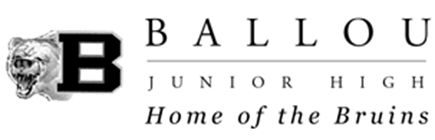 1. Introduction
2. Project Overview
3. Why Ballou is suited for GC/CM
4. Team Qualifications
5. Conclusion
6. Questions &   
         Answers
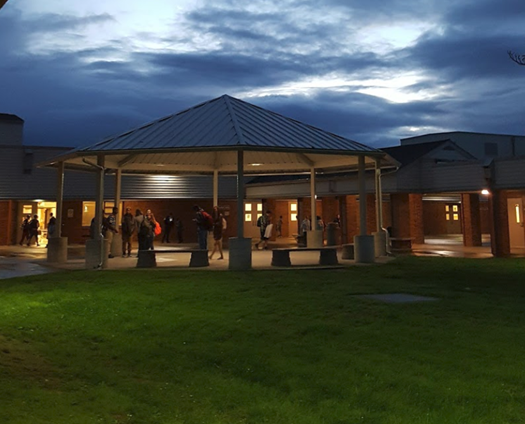 3
[Speaker Notes: Agenda; STEVE ( .5 min )
Good morning, thank you again for allowing us to present today on the Ballou Junior High we are very excited about the opportunity.  My name is Steven Moore with CBRE Heery and we are assisting Puyallup in their application to get approval to utilize GC/CM on this project.  Our goal today is show why Ballou Junior High project is suited for GC/CM.  We are going to start off with David from Mahlum, providing us a project overview looking at the proposed scope with both the addition but also work that is to occur in the existing occupied building and on the site.  Gary is going to provide the committee a financial overview of the project quickly discussing the different budget categories.  We’ll then dive into why we think Ballou Junior High is a good candidate for the use of GC/CM and walk through the specific criteria that we think the project meets.  David and Mike are going to go into detail of those unique aspects of Ballou that show the complexity and the need for a GC/CM partner.  We’ll then discuss team qualifications and show that the district has brought together an experienced team to oversee a GC/CM project and then conclude with recap why Ballou is a good candidate.]
Ballou Junior High School – Project Overview
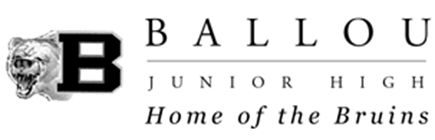 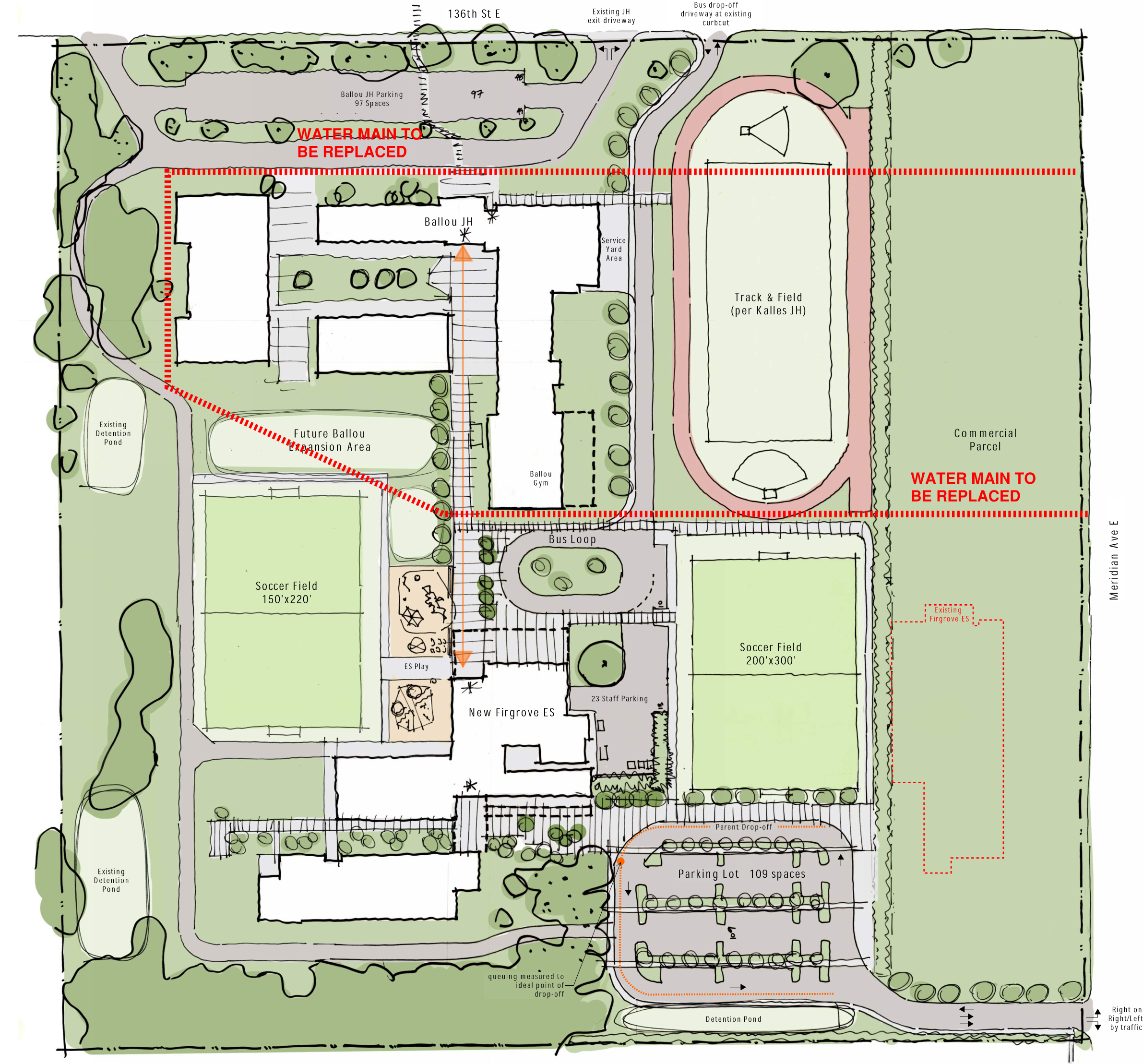 4
[Speaker Notes: Project Facts;  DAVID ( 4 min )
Existing Building dates, size
Addition size, capacity,  rough location…remember need GC/CM to help identify opportunities, pros/cons
Current Firgrove Construction]
Ballou Junior High School – Project Overview
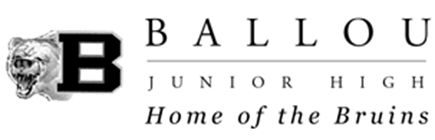 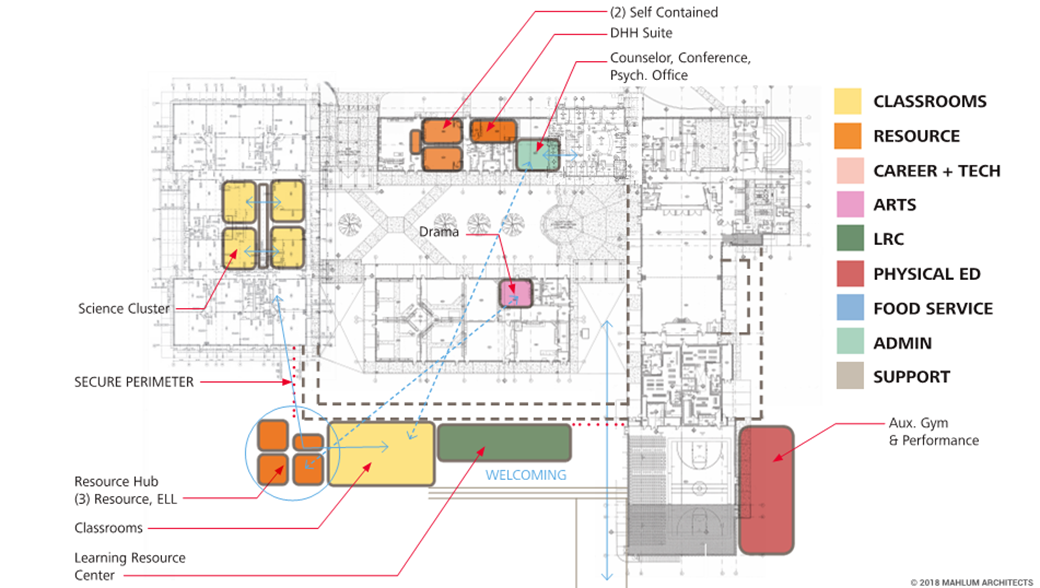 5
[Speaker Notes: Project Facts;  DAVID]
Ballou Junior High School – Project Overview
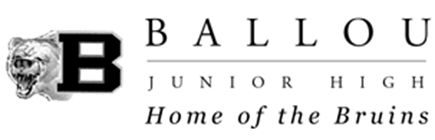 Project Budget
Costs for Professional Services (A/E, Legal etc.)		$1.5 million
Estimated project construction costs (incl. construction cont):	$10.6 million
Equipment and furnishing costs				$1.1 million
Off-site costs						$incl.constr.
Contract administration costs (owner, cm etc.) 		$0.7 million
Contingencies (design & owner)				$1.5 million
Other related project costs (briefly describe) 			$0.5 million
Sales Tax						$1.0 million
				Total			$16.9 million
6
[Speaker Notes: Project Facts;  Gary ( 2 min )
The required 5% contingency is included in the construction costs]
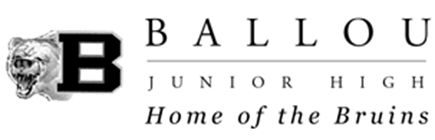 Why Ballou Junior High is Suited for GC/CM
“An Occupied Site with Complex Construction”
7
[Speaker Notes: Summary: Steve]
Ballou Junior High School – GC/CM Presentation
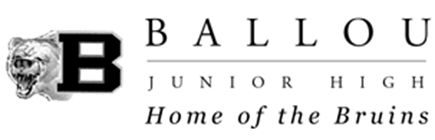 Complex Planning
 Occupied Site
 Requires GC/CM during Design Phase
 Complex & Technical Working Environment
Necessary Project Team Experience with Advisor
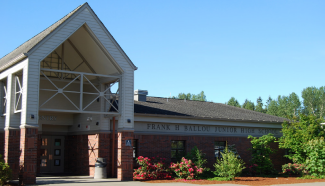 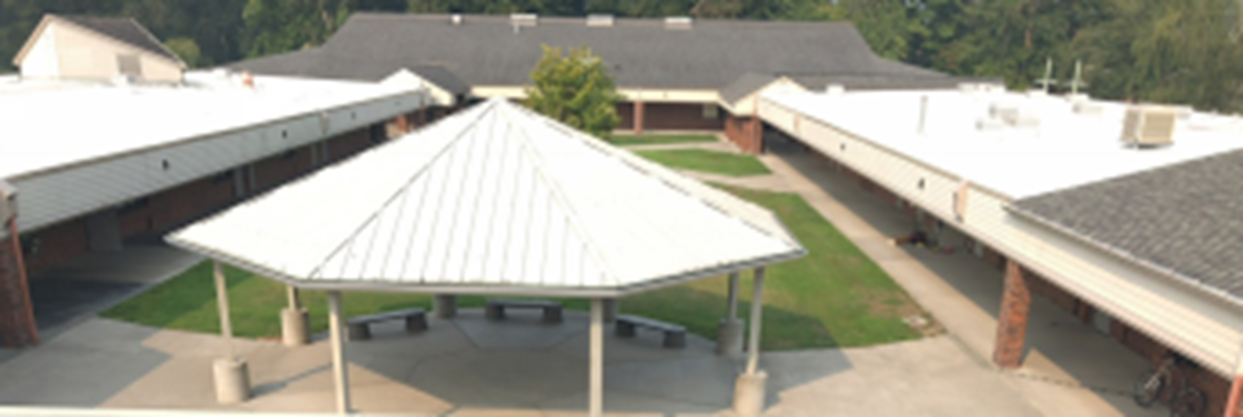 8
[Speaker Notes: Summary; STEVE  ( approx 1 min )
Out of the 5 Criteria for this type of project we feel this project meets 4 of the 5 criteria, go through Criteria. 
(1) Implementation of the project involves complex scheduling, phasing, or coordination; there will be significant coordination on this project to limit impacts to the schools.
(2) The project involves construction at an occupied facility which must continue to operate during construction; you will hear a common message through this presentation that safety is out Utmost concern.
(3) The involvement of the general contractor/construction manager during the design stage is critical to the success of the project; having a GC/CM onboard early will increase our success in working through the scheduling and minimize impacts.  They will also help control costs on this very tight budgeted project.
(4) The project encompasses a complex or technical work environment; ensuring that life safety and other systems are not compromised is critical
(5) The project requires specialized work on a building that has historic significance;
This project is well suited for GC/CM and we feel that the team has the experience to make this method very successful.  These project conditions align with numerous other projects that have successfully used GC/CM.
Mike and David are going to get into the details of these challenges.]
Ballou Junior High School – Project Challenges
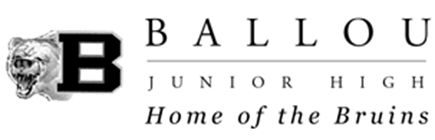 Occupied Site with three Schools 
  Safety is Utmost Concern
  Adjacent Community Concern
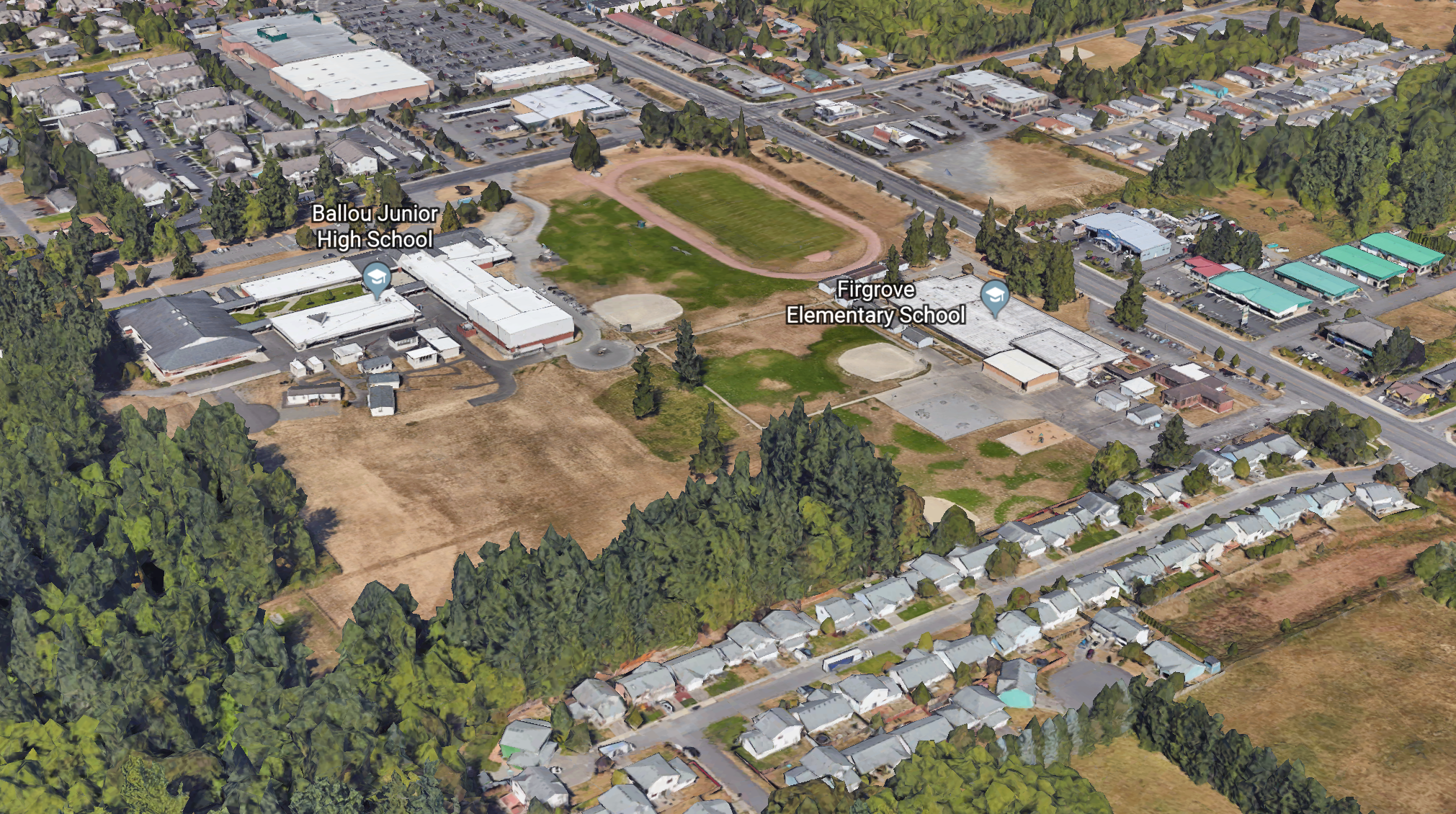 9
[Speaker Notes: Challenges; Mike  ( 1 min )
High level]
Ballou Junior High School – Project Challenges
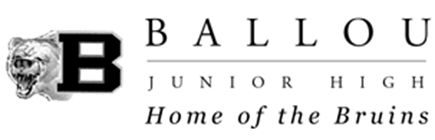 Portable Relocation
Urgent Capacity Issues
  Schedule Critical
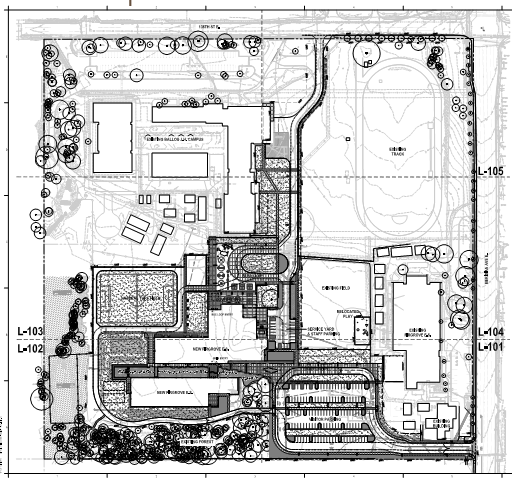 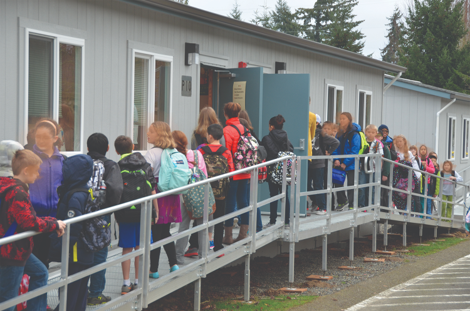 10
[Speaker Notes: Challenges; Mike ( 1 min )
What is driving this project.  Inadequate space for students in portables.  Correcting this is an urgent concern for the district.]
Ballou Junior High School – Site Challenges
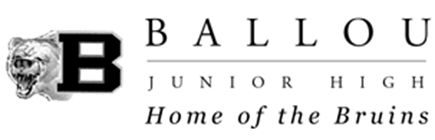 Construction Coordination
  Construction Impacts to School Operation
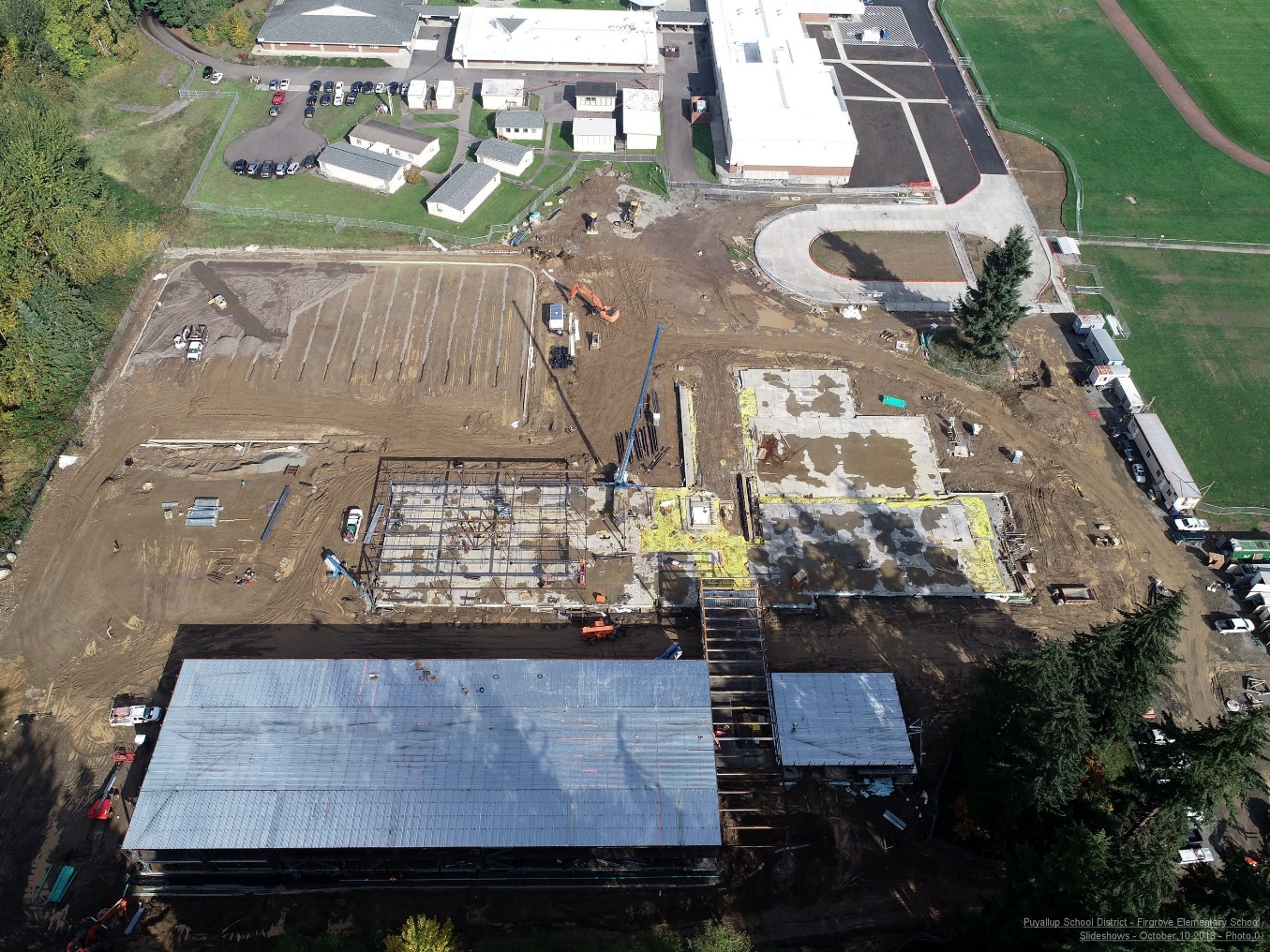 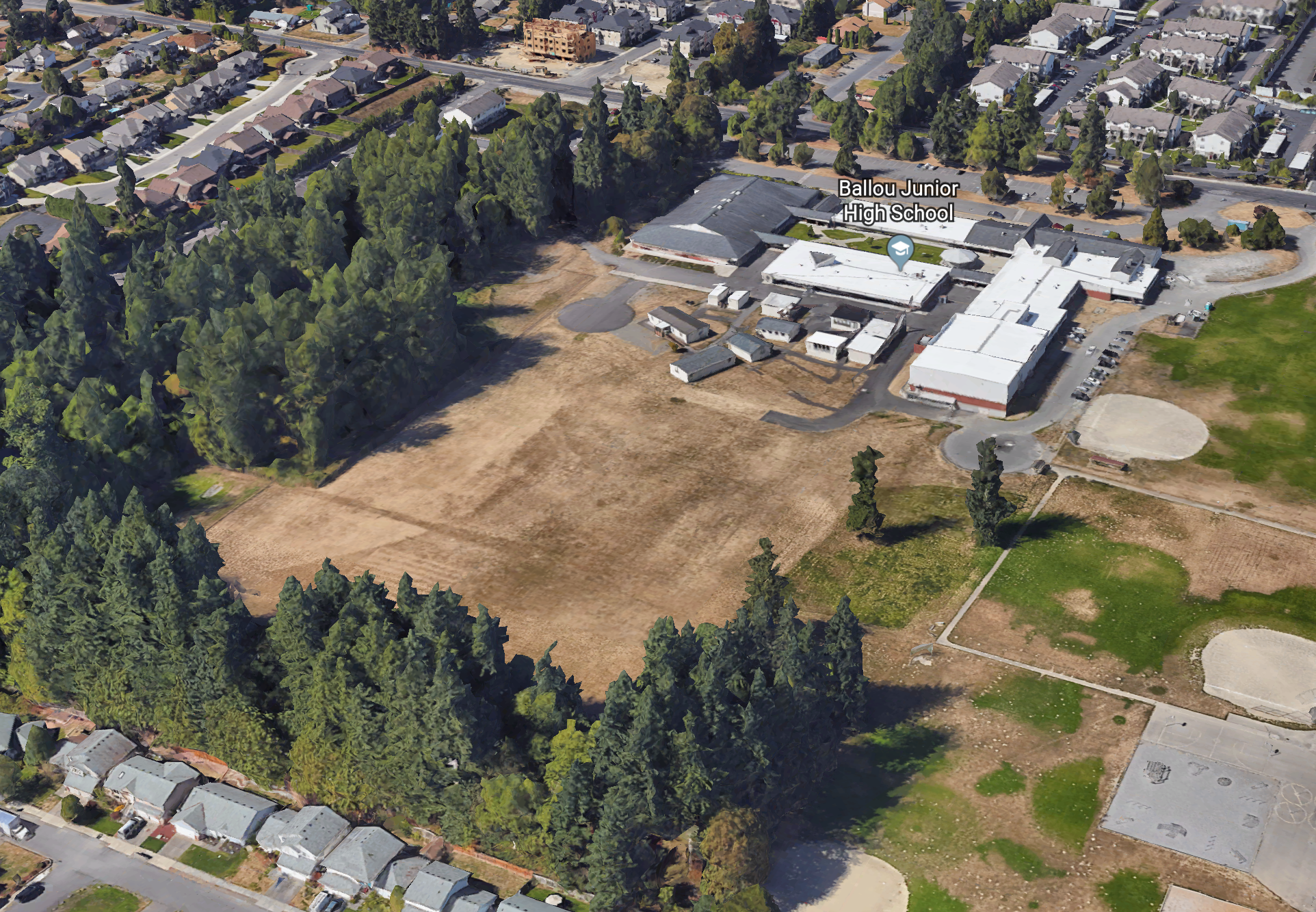 11
[Speaker Notes: Challenges;  (David 1 min )]
Ballou Junior High School – Project Challenges
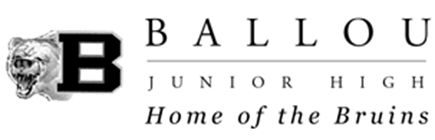 Require heightened attention to Safety of Student, Staff and Community

 Construction sequencing

Water main replacement

Renovations to existing building

Constructability Reviews

 Wetlands, Drainage Concerns
Laydown….
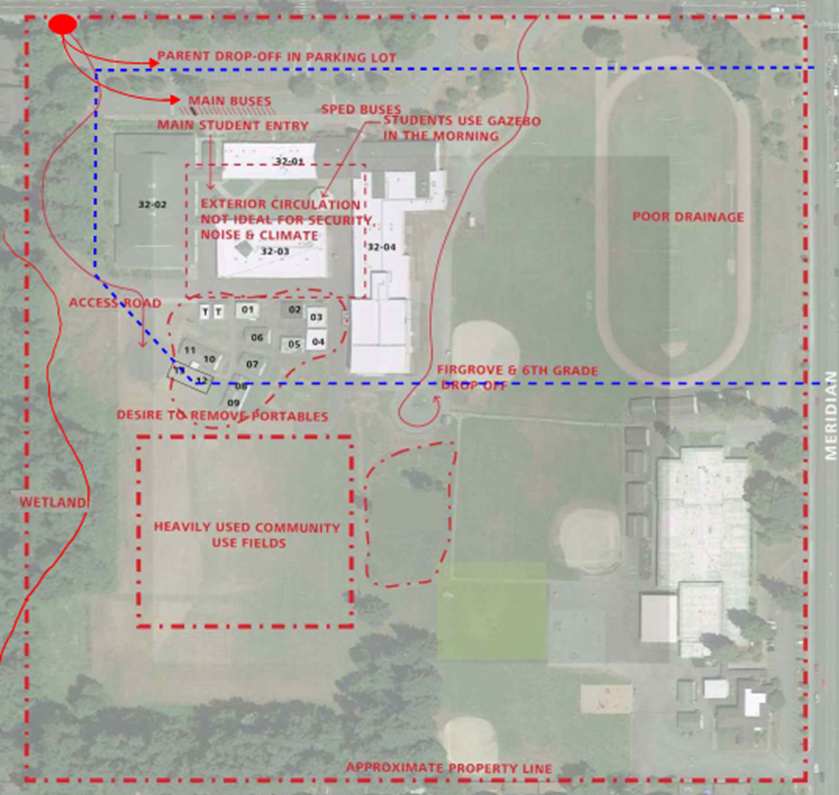 12
[Speaker Notes: Why Ballou; David ( 1.5 min )]
Ballou Junior High School – Schedule
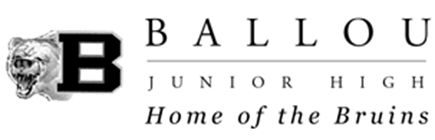 GC/CM Involved with Planning and Scheduling
  Saturated Construction Industry
  District Capacity Issues
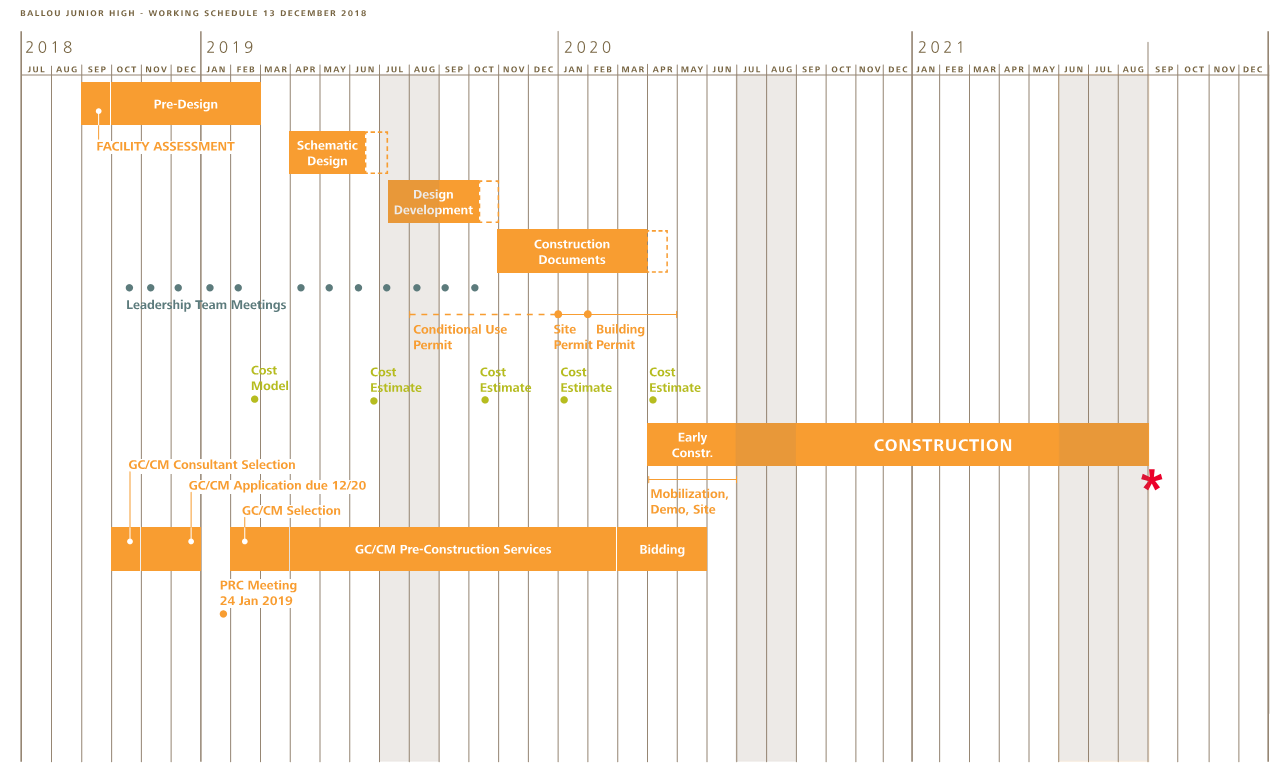 13
[Speaker Notes: Schedule: STEVE ( 0.5 min )
We feel that we are bringing a GC/CM onboard at the ideal timing.  
We are starting with GC/CM advertisement at end of month, targeting a mid April contract.  This will align with schematic design which is starting in April.

*Additionally we wanted to note, that due to the saturated market, the district felt that its essential to secure a partner early and work with them to help maximize subcontractor interest in this project 
*Finally, we need a team member that will push hard to maintain the schedule so the district can address capacity issues which Mike discussed earlier.]
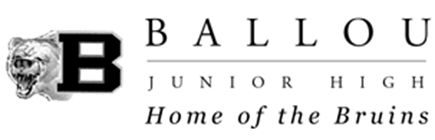 Why Our Team is Suited for GC/CM
Successful Experienced Team
14
[Speaker Notes: Qualifications: Steve (0.5 min)
We believe the district has put together a solid team with the necessary experience to run a successful GC/CM project.  We feel there is a solid track record of successful GC/CM projects lead by numerous people on this team.  The district does have GC/CM experience but felt it was beneficial to bring on another team member to help coordinate and educate the district on the process.]
Ballou Junior High School – Project Team
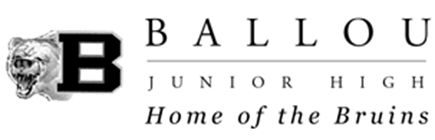 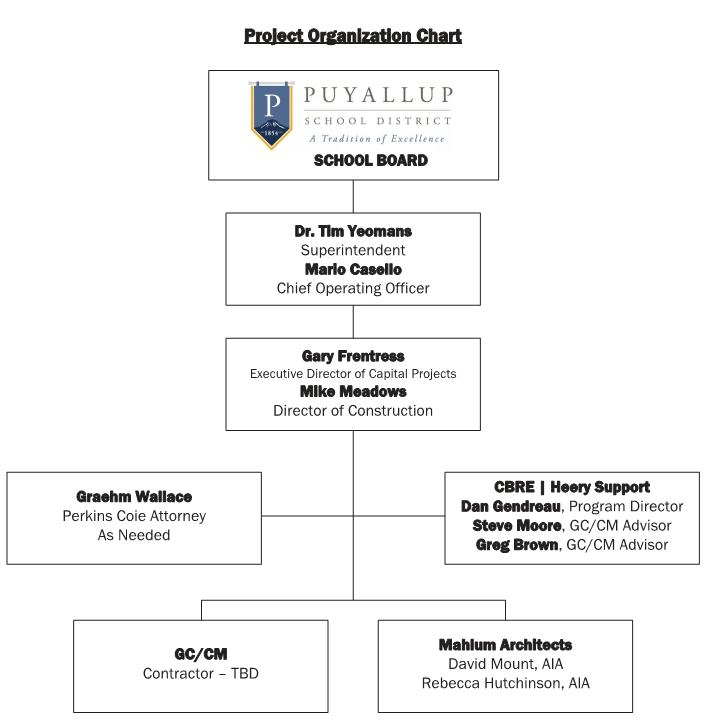 15
[Speaker Notes: Organization: Gary  ( 1 min )
High level brief, district does have GC/CM experience but felt like they need another team member that brought additional GC/CM expertise.]
Ballou Junior High School – PSD Experience
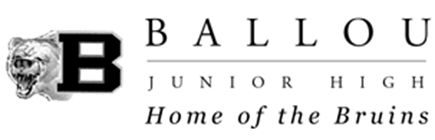 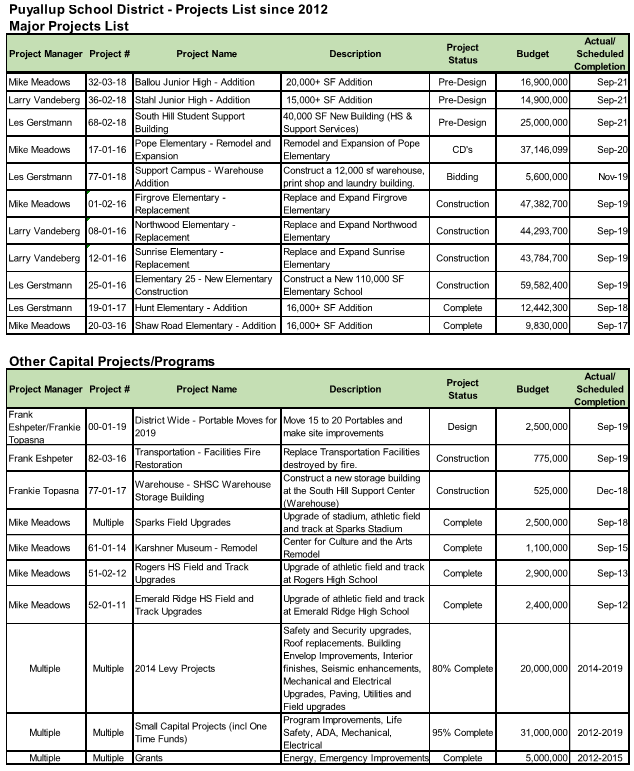 Significant Capital Experience

 $677M of Capital Experience in last 14years

 Motivated to pursue Alternative procurement contracting

 Proactively seeking GC/CM Advisor with regional expertise
[Speaker Notes: District; Gary  ( 1 min )
Brief high level, Amount of Projects in past 14years ranging
District is very excited about the GC/CM opportunity]
Ballou Junior High School – CBRE Heery Experience
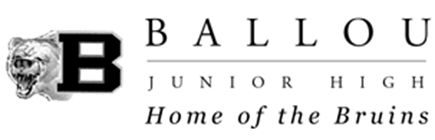 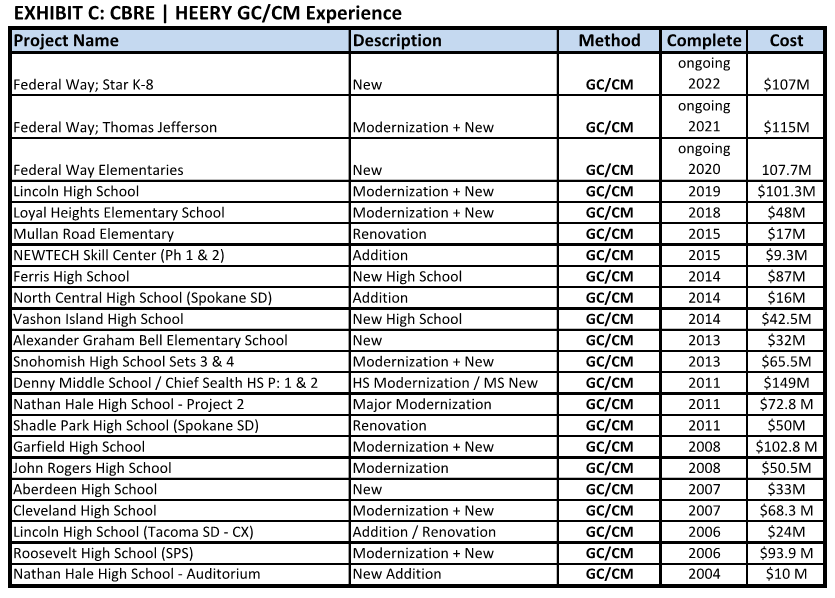 [Speaker Notes: District; Steve   ( 0.5 min )
CBRE Heery brings a wealth of knowledge  with the number of GC/CM in past 14years ranging from $9.3M additions to $115M high school renovations.]
Ballou Junior High School – Team Qualifications
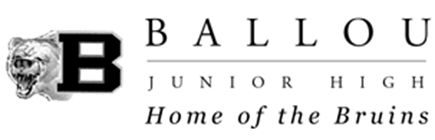 Mario Casello, Puyallup School District 
	Chief Operating Officer, Oversight of 2015 Bond
	Over 20 Years in K-12 Education

Gary Frentress, Puyallup School District (20%)	        		Executive Director of Capital Projects 	        		
	Over 35 Years of industry experience – Significant Capital 	Experience, Oversight of 2004, 2014, 2015 Bonds and Levy

Mike Meadows, Puyallup School District (100%)	        
             Director	of Construction      		
	35 Years of industry experience – three GC/CM and four D/B

Graehm Wallace, Perkins Coie LLP. (as needed)
	Partner, District General Counsel
	Over 22 years of construction legal representation, over 100 public 	agencies served
18
[Speaker Notes: Team; Steve ( 2.5 min all Team Slides )]
Ballou Junior High School – Team Qualifications
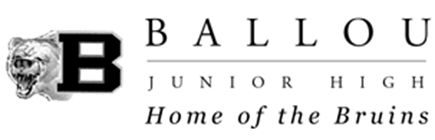 Mike Meadows, Puyallup School District 			Director of Construction	        		
Over 35 Years of industry experience
GC/CM project experience
	Pierce Transit Maintenance Base
	Tacoma Convention Center
	Tacoma Dome Station

Design / Build	WPUDA Headquarters		Pierce Transit Training Center
	South Hill Mall Transit Center
	Bonney Lake Transit Center
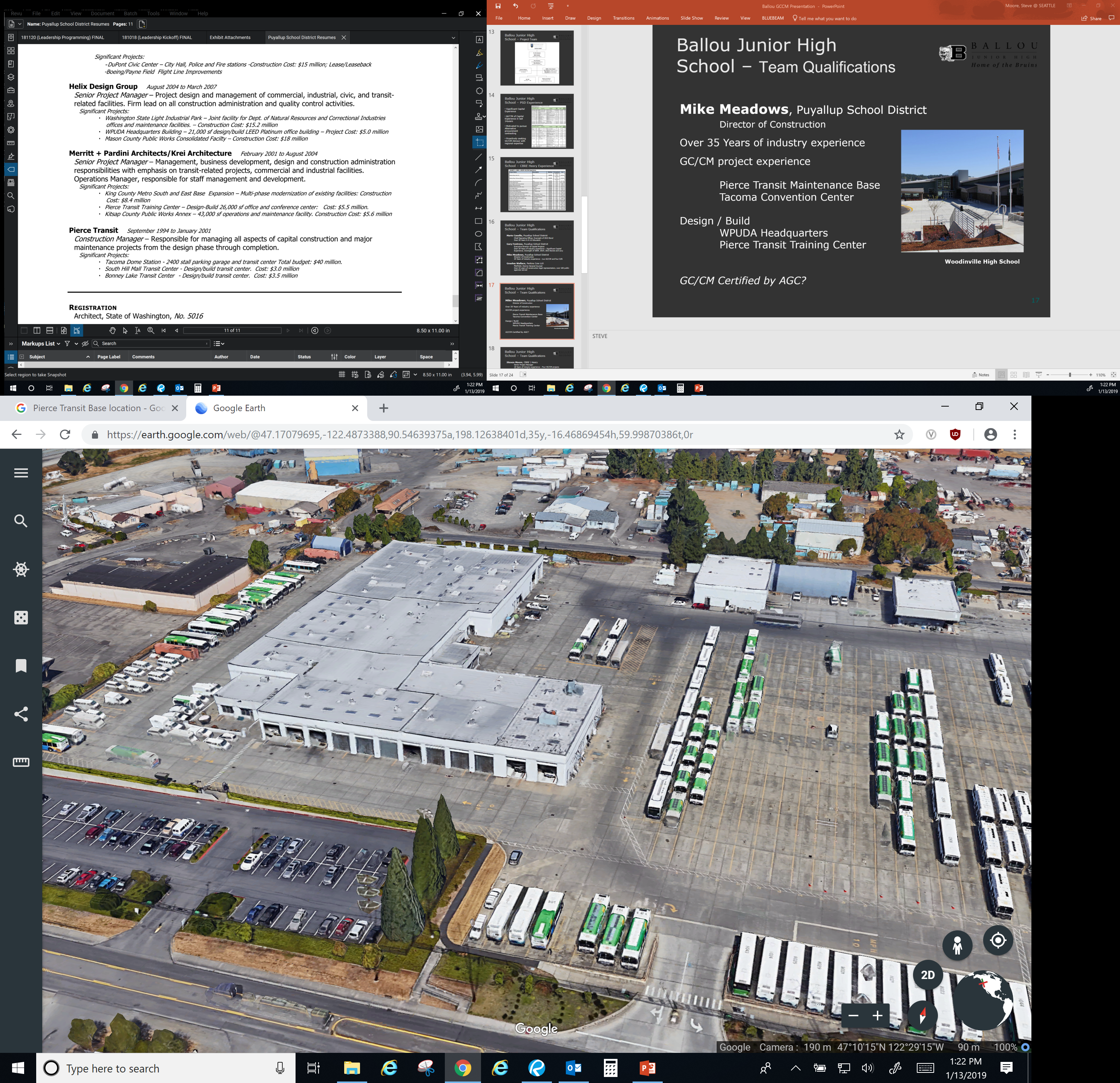 Pierce Transit Maintenance Base
19
[Speaker Notes: STEVE
Though the district does have GC/CM experience they felt it was important to make a well rounded team and bring in some additional expertise.]
Ballou Junior High School – Team Qualifications
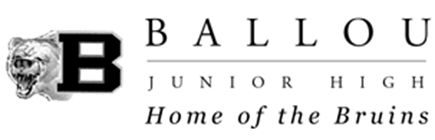 Steven Moore, CBRE | Heery  (10%)   			Senior Project Manager, GC/CM Advisor		        	20 Years of industry experience – Four GC/CM projects
	
Greg Brown, CBRE | Heery (as needed)
	Program Manager
	32 Years of industry experience – Thirteen GC/CM projects

Dan Gendreau, CBRE | Heery (as needed)
	Program Manager
	28 Years of industry experience – Five GC/CM projects

David Mount, Mahlum Architects (20%)
	Principal in Charge 
	24 Years of industry experience - Ten GC/CM Projects

Becky Hutchinson , Mahlum Architects (50%)
	Project Architect
	12 Years of industry experience - Two GC/CM Projects
20
[Speaker Notes: STEVE]
Ballou Junior High School – Team Qualifications
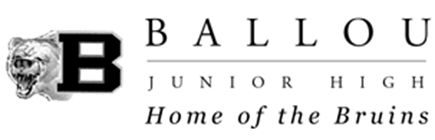 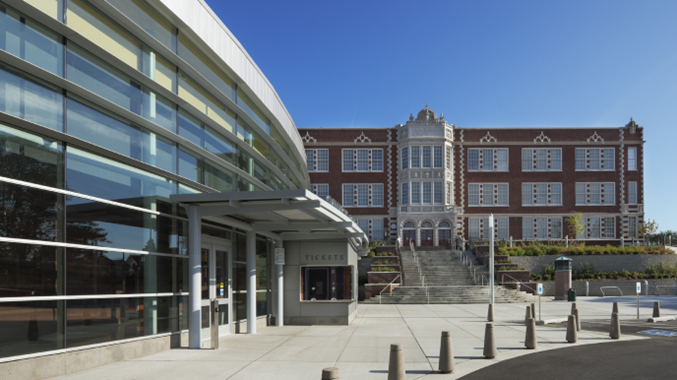 Steven Moore, CBRE | Heery 		        		          	          Senior Project Manager
20 Years of industry experience
GCCM Experience
	Lincoln High School
	Loyal Heights Elementary School
	GC/CM Advisor Federal Way School District
	Garfield High School – Seattle Schools
	Snohomish High School – Snohomish Schools

GC/CM Certified by AGC

Other Schools Experience
	Snohomish School District Program Manager
Garfield High School
21
[Speaker Notes: STEVE]
Ballou Junior High School – Team Qualifications
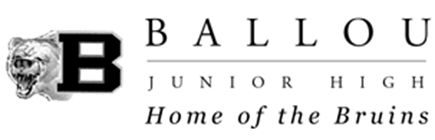 Dan Gendreau, CBRE | Heery, Program Manager		         GC/CM Advisor	        		

26 Years of industry experience
	K-12 and Commercial

GC/CM project experience
	Federal Way School District (3 projects)
		Project Mgr. for Star Lake / 
                       Totem Campus Project
	Seattle Public Schools (2 projects), 
                       Project Executive
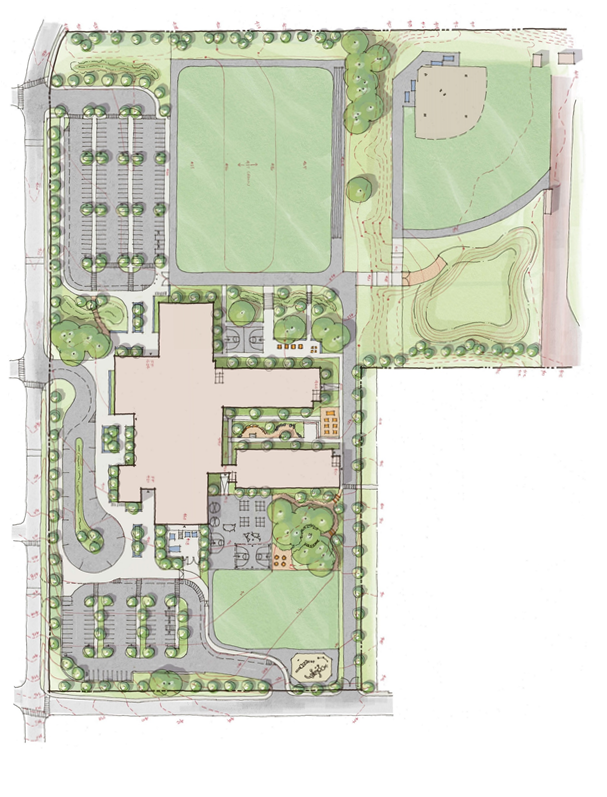 Star / Totem Campus
22
[Speaker Notes: STEVE]
Ballou Junior High School – Team Qualifications
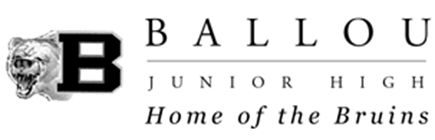 David Mount, Mahlum Architects	                    Principal in Charge
Registered Architect in State of Washington
24 Years of industry experience

Principal in Charge for GCCM Schools     	Bainbridge High School Bldg 100      	Kellogg Middle School
      	Madrona School
	Lynndale Elementary
	Pine Lake Middle School
	Early Learning Center
	Issaquah Middle School
	Robert Eagle Staff MS
	Cascadia Elementary School
Robert Eagle Staff MS and Cascadia ES
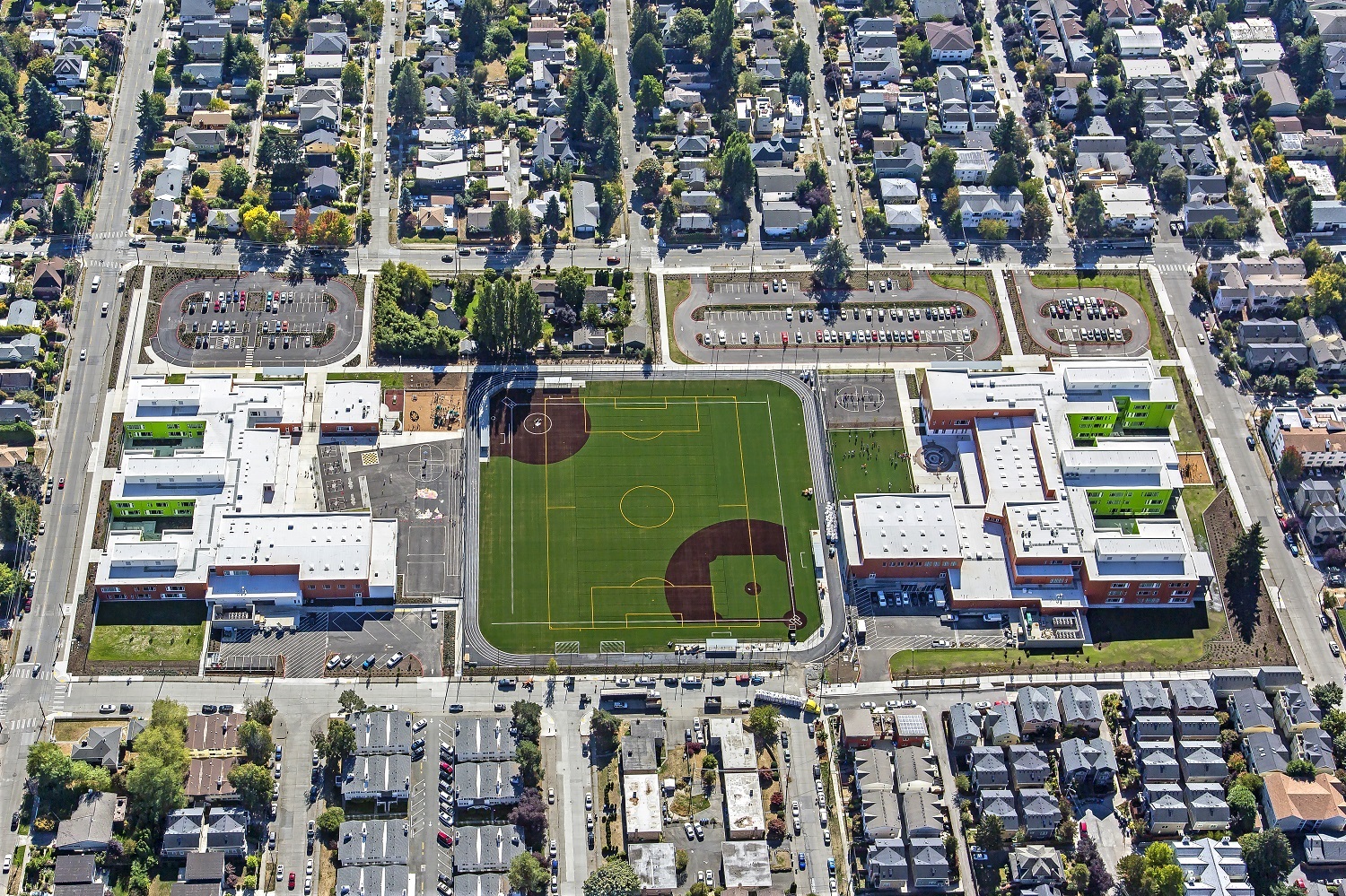 23
[Speaker Notes: STEVE]
Ballou Junior High School – Team Qualifications
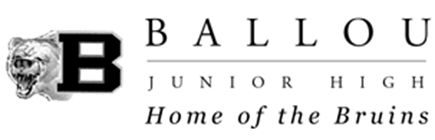 Graehm Wallace, Perkins Coie LLP.	Partner
22 Years of legal counsel experience for public entities

Legal Counsel for over 100 Washington public entities     	Auburn School District
	Bainbridge Island School District      	Bellingham School District
      	Centralia School District
	Central Kitsap School District
	Central Valley School District
	Clover Park School District
	Edmonds School District
	Evergreen School District
	Federal Way School District
	Fife School District
	Kalama School District
	Lake Stevens School District
24
[Speaker Notes: STEVE]
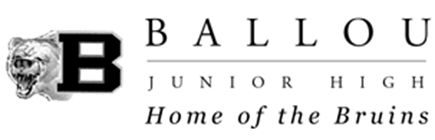 Is Ballou Suited for GC/CM?
We Think So
25
[Speaker Notes: Qualifications: Gary]
Ballou Junior High School – GC/CM Presentation
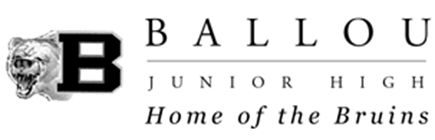 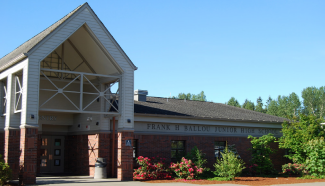 RCW 39.10.340
Criteria Met

 Complex Planning
 Occupied Site
 Complex & Technical Working Environment
 Requires GC/CM during Design Phase
   Necessary Project Team Experience with Advisor
26
[Speaker Notes: Summary; Gary ( approx 2 min or less )
Criteria for GC/CM this project meets 4 of the 5 criteria, go through Criteria.  This project is well suited for GC/CM and we feel that the team has the experience to make this method very successful.]
Ballou Junior High School – GC/CM Presentation
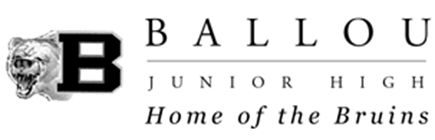 QUESTIONS AND ANSWERS
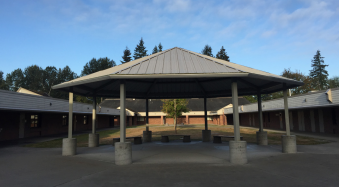 27
[Speaker Notes: Q&A; Gary  ( .5 min )
Answers to question and THANKS, very Excited
Note that answers to questions had been provided, but willing to discuss.]